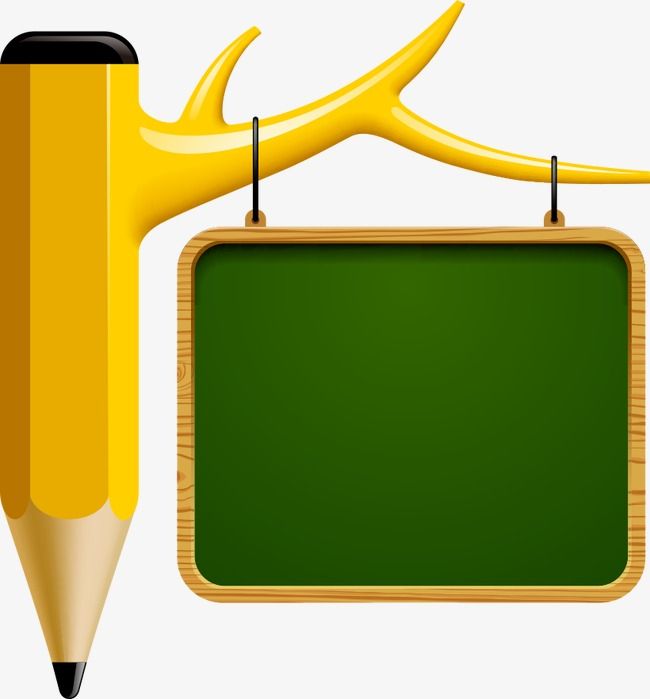 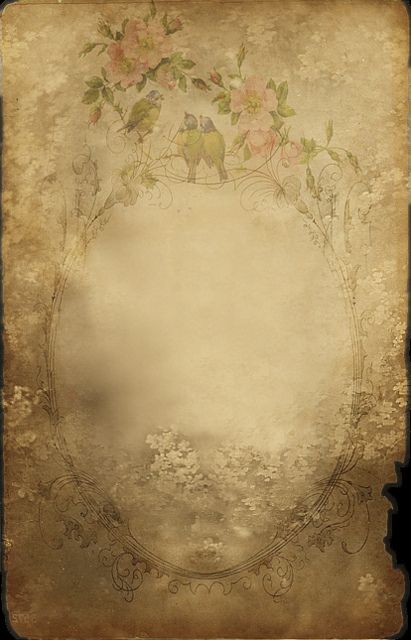 পরিচিতি
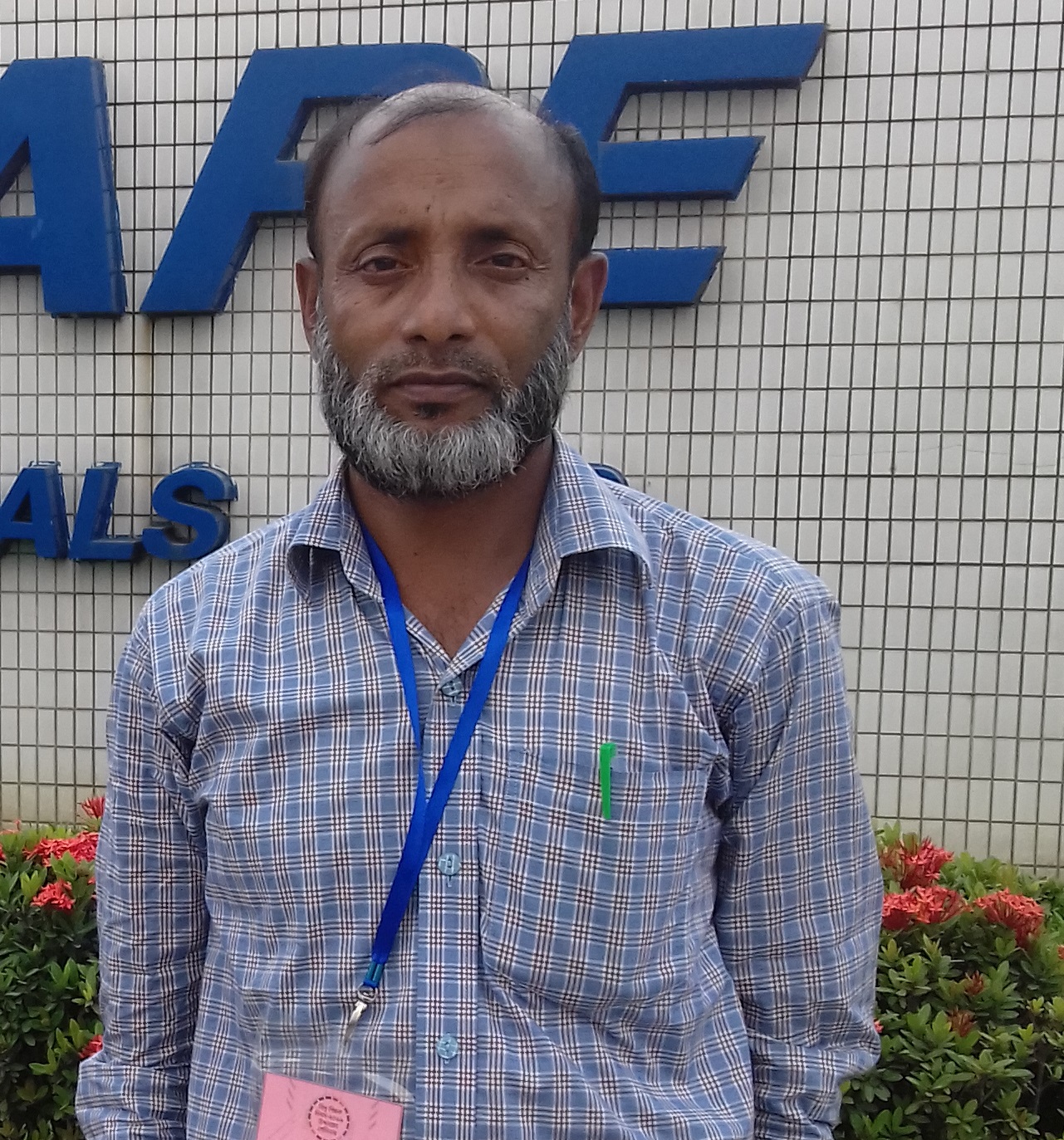 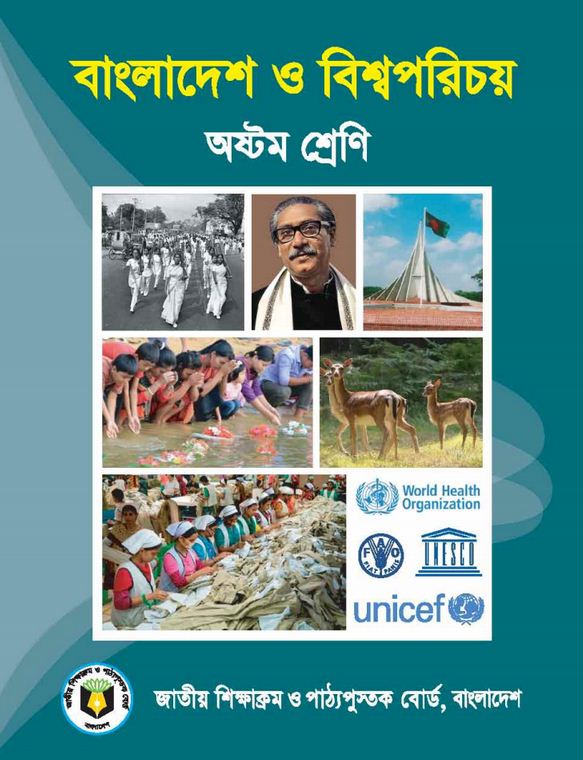 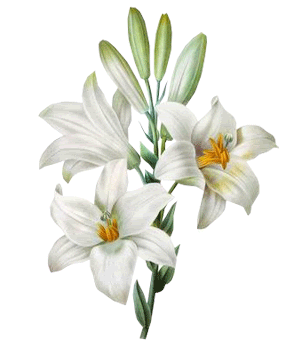 মোহাম্মদ মাসুদ রানা
ট্রেড ইন্সট্রাক্টর (ইলেক)
কদমতলী হাসান পাবলিক উচ্চ বিদ্যালয়
 ,ঘাটাইল,টাংগাইল
মোবাইলঃ ০১৭১৬৫৭৭৯৪২ 
ইমেলঃ-shamul2006@gmail.com
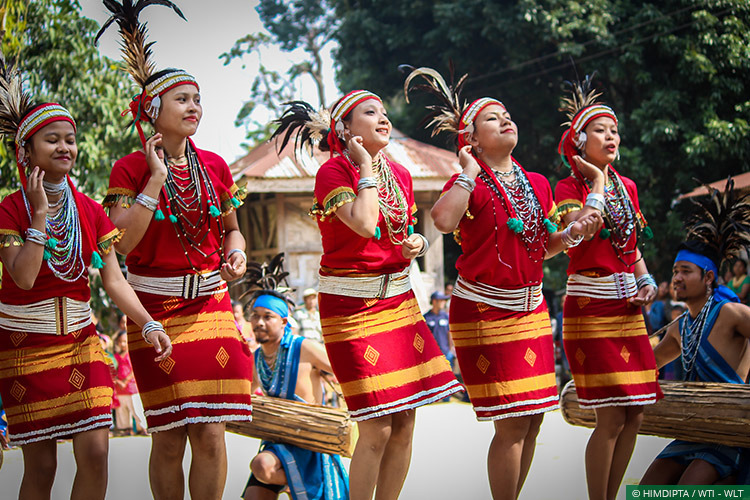 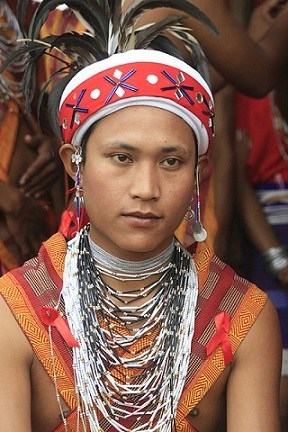 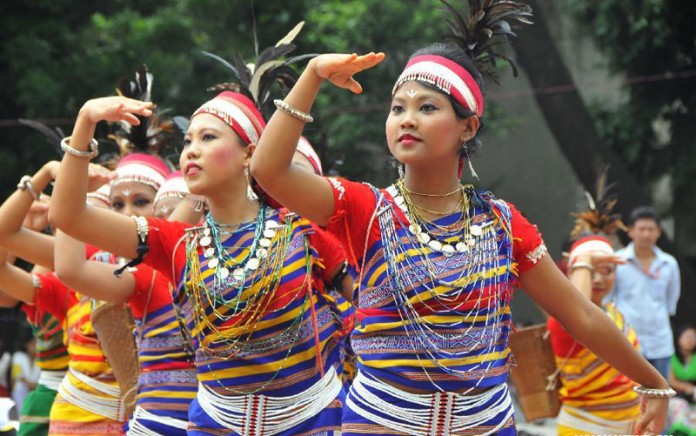 এদের দেখতে কেমন?
তোমরা কি এদের কোন সময় দেখেছ ?
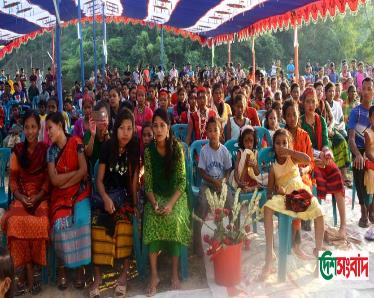 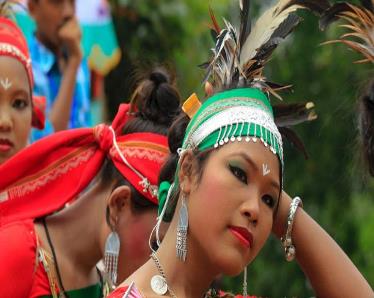 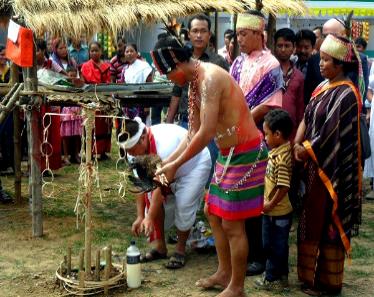 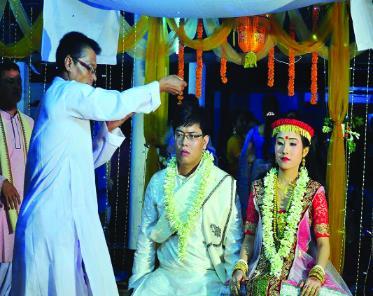 উপজাতী
এই কাজ গুলো কোন 
সমাজে করে ?
ঠিক তাই
ছবিতে কি কি হচ্ছে ?
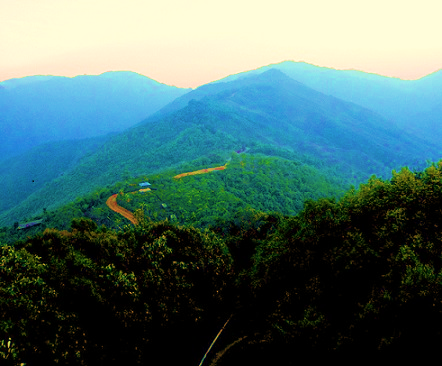 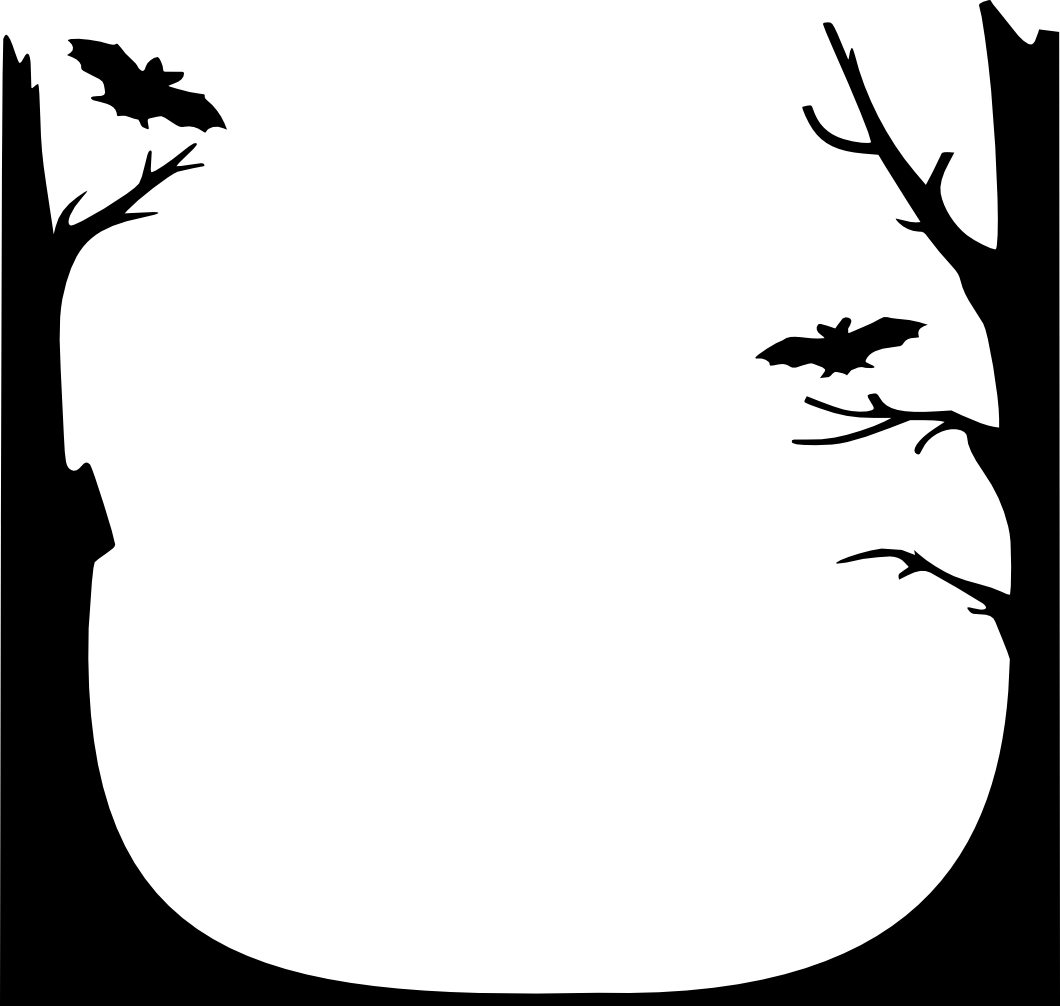 আজকের পাঠ
অধ্যায়:- একাদশ
 বিষয়বস্তু:- বাংলাদেশের ‍বিভিন্ন নৃগোষ্ঠী
পাঠের বিষয় :- গারো
শিখনফল
গারোদের  সামাজিক জীবন বলতে পারবে।
বাংলাদেশের ক্ষুদ্র নৃ-গোষ্ঠীর গারোরা কোন এলাকায় বসবাস করে তা বর্ননা করতে পারবে।
গারোদের সামাজিক, অর্থনৈতিক, সাংস্কৃতিক ও ধর্মীয় জীবনের প্রধান বৈশিষ্ট্যগুলো ব্যাখ্যা করতে পারবে।
এসো ভিডিও দেখি
ভিডিওটির লিংক দেওয়া আছে ইন্টারনেট থাকা সাপেক্ষে দেখা যাবে
একক কাজ
মাহারি বলতে কী বোঝ?
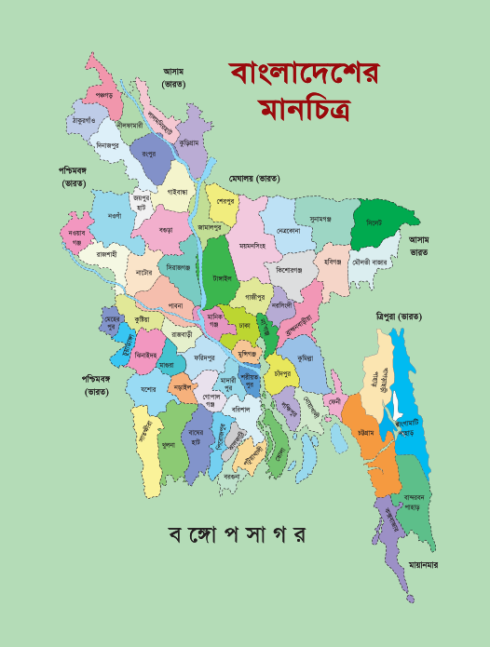 বাংলাদেশের বেশি সংক্ষক গারোদের বসবাসকারী জেলা হচ্ছে বৃহত্তর ময়মনসিংহ জেলার হালুয়াঘাট, ধোবাউড়া এছাড়াও টাঙ্গাইলের মধুপুর,নেত্রকোনার-দুর্গাপুর, কলমাকান্দা শেরপুরের-নালিতাবাড়ী, ঝিনাইগাতী জামালপুর ও গাজীপুরের শ্রীপুর । সিলেটের সুনামগঞ্জ জেলায় এদের বসবাস
জামালপুর
শেরপুর
জামালপুর
শেরপুর
ময়মনসিংহ
নেত্রকোনা
টাঙ্গাইল
ময়মনসিংহ
গাজীপুর
টাঙ্গাইল
নেত্রকোনা
গাজীপুর
বৃহত্তর সিলেট জেলা
সুনামগঞ্জ
সিলেট
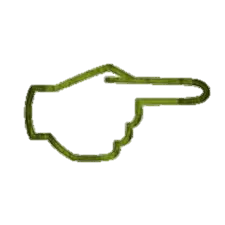 মৌলভীবাজার
হবিগঞ্জ
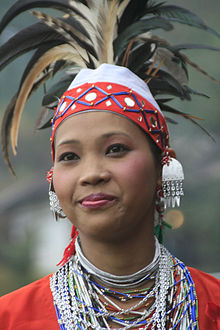 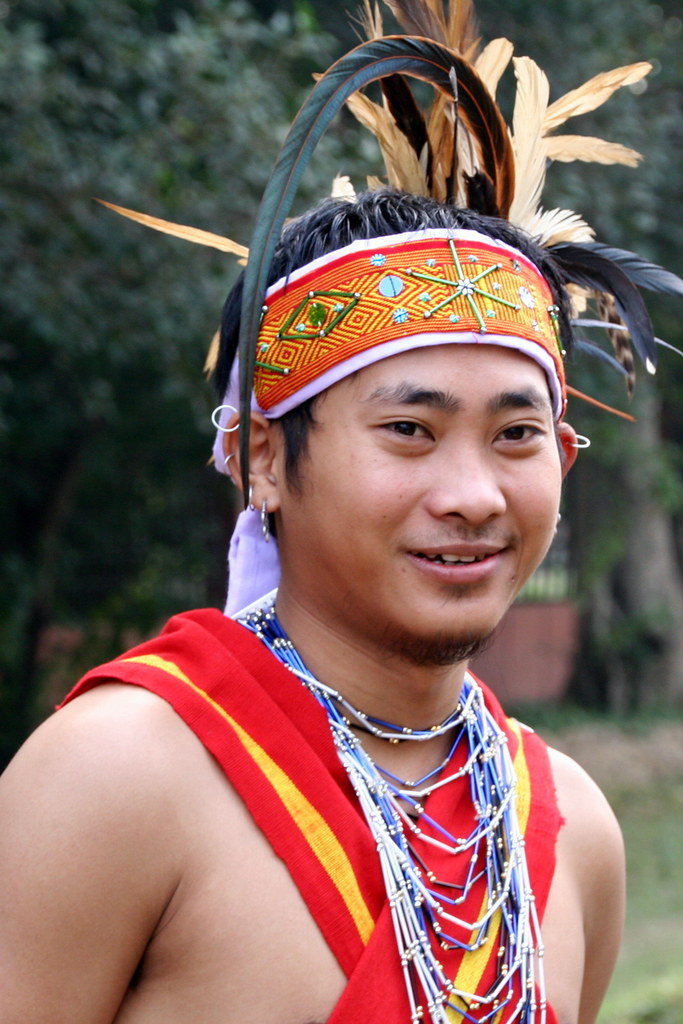 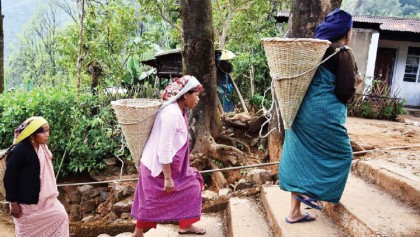 গারোদের সমাজ মাতৃতান্ত্রিক
গারোদের সমাজে
মায়েদের পরিচয়েই তাদের 
গোত্র, ও মাহারি
নির্ণয় করা হয়।
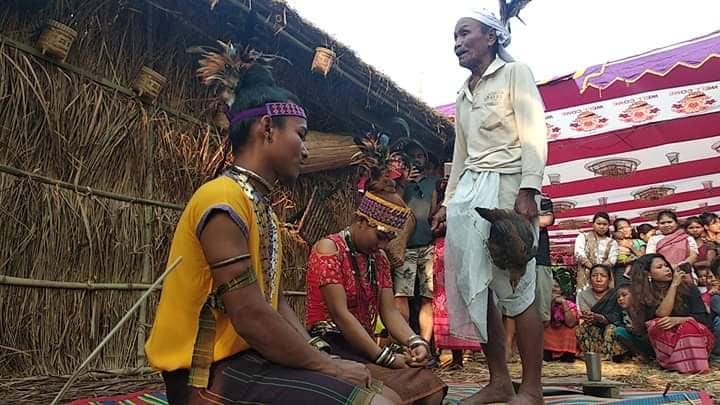 সামাজিক জীবন
এদের সমাজে বেশ কয়েকটি দল আছে যেমন-সাংমা,মারাক ,মোমিন, শিরা, ও আরেং
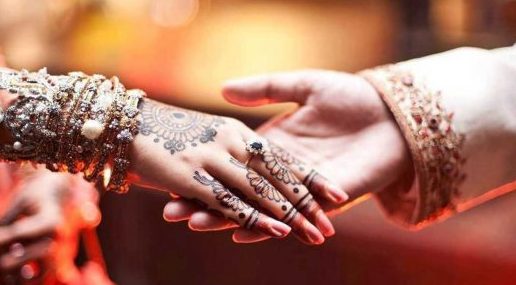 গারোদের একই মাহারি(মাতৃগোত্রে) নারী পুরুষের বিবাহ নিষিদ্ধ।
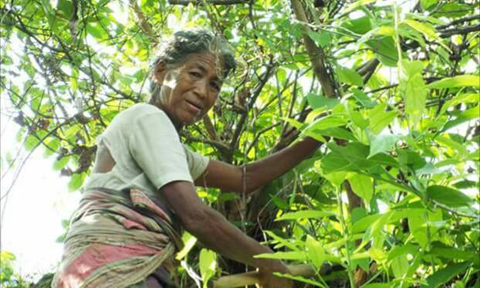 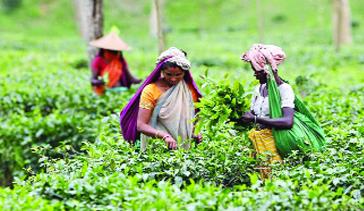 বর্তমানে গারোরা হালচাষের 
ধান,পাট,আনারস চা পাতা নানার 
জাতের সবজি-যেমন,-কলা,লাউ,কুমড়া 
মুলা ইত্যাদি সবজির চাষবাদ করে।
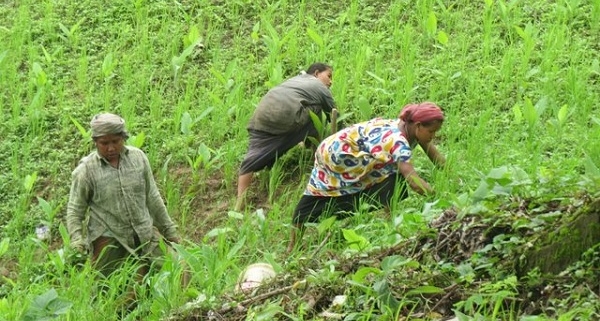 বাংলাদেশের গারোরা কৃষিকাজে
জীবিকা নির্বাহ করে। আগে জুম
চাষে অভ্যস্থ ছিল।
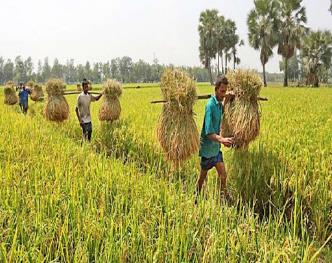 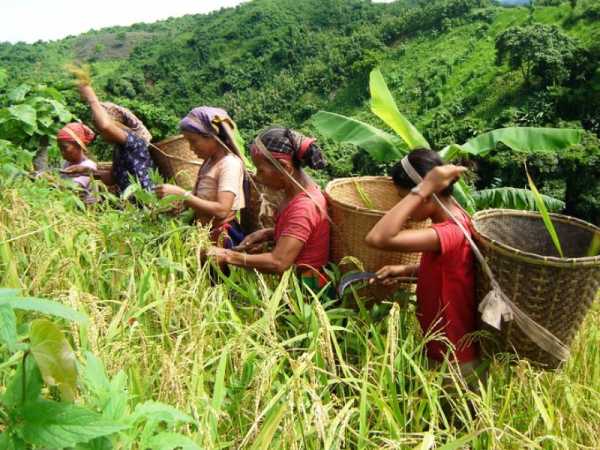 অর্থনৈতিক জীবন
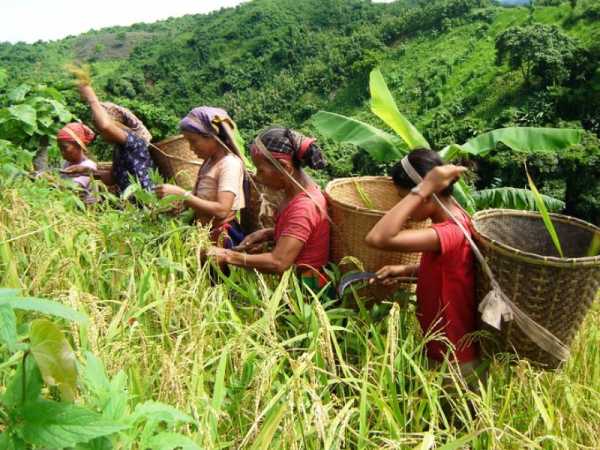 অর্থনৈতিক জীবন
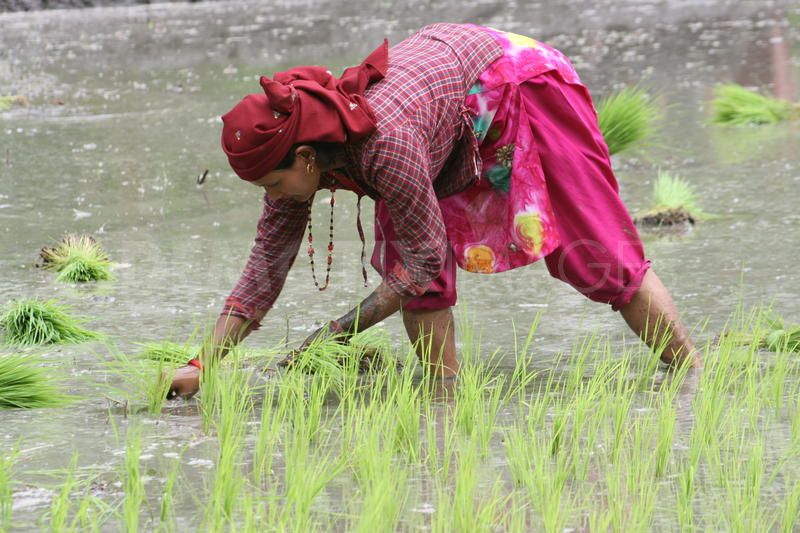 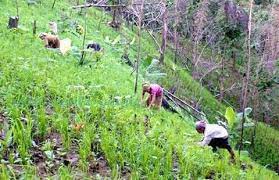 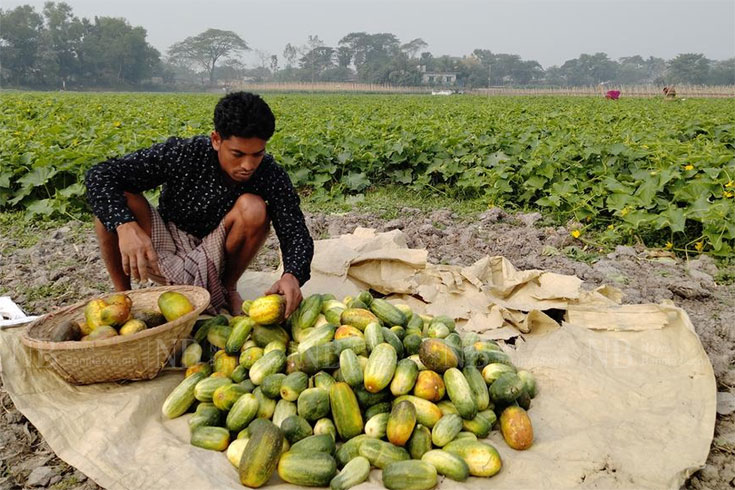 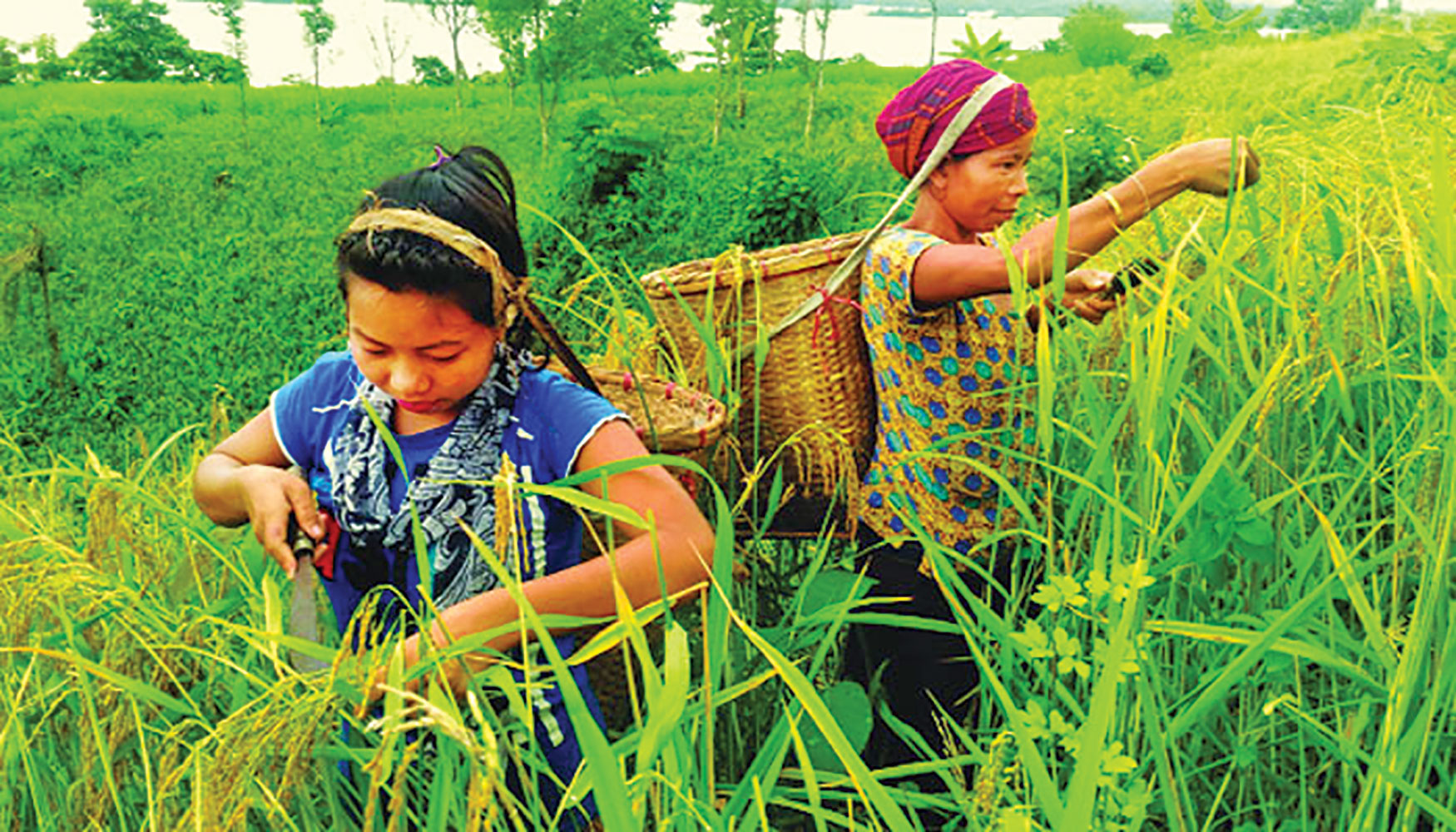 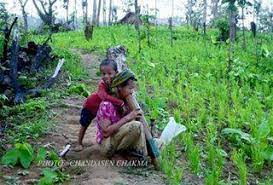 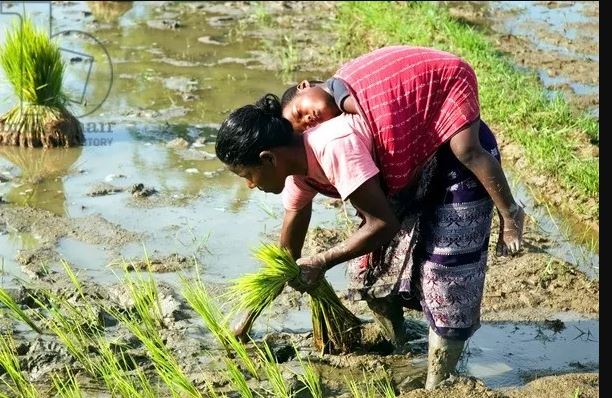 ধর্মীয় জীবন
গারোদের আদি ধর্মের নাম“সাংসারেক”। 
অতীতে তারা বিভিন্ন
 দেবদেবীর পূজা করত তাদের দেবতার নাম“তাতারা রাবুগা”।
 উৎসবে বলি দিত পশু সাথে 
নাচ-গান করে ধর্মীয় আচার-অনুষ্ঠান পালন করত।
বর্তমানে গারোরা
খ্রীষ্ট ধর্মাবলম্বী ।
তারা এখন বড়দিন পালন করে
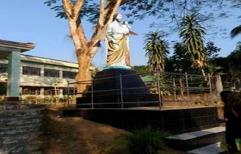 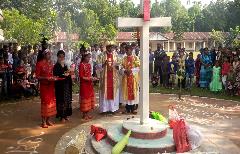 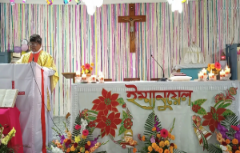 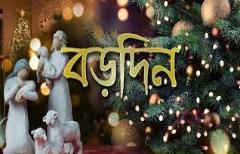 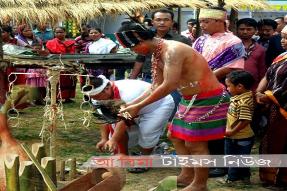 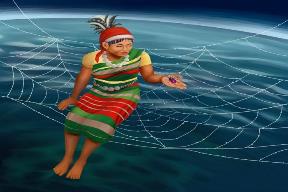 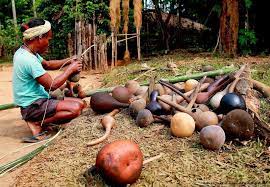 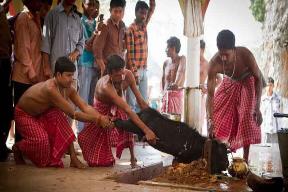 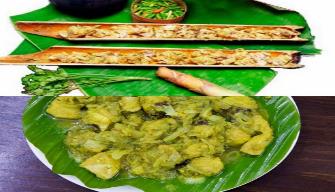 সাংস্কৃতিক জীবন
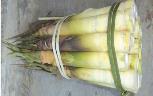 গারোদের বিশেষ খাদ্য হচ্ছে কচি বাঁশের গুঁড়ি এর নাম“মেওয়া” কলাপতা মোড়ানো পিঠা ভাত
গারো মহিলাদের নিজেদের 
তৈরী পোশাকের নাম“দকমান্দা”ও
“দকশাড়ি। পুরুষের “গান্দো”
গারোরা খুবই আমোদ-প্রমোদ
 প্রিয় তারের সামাজিক উৎসব
কৃষিকেন্দ্রিক, তাদের  প্রধান উৎসব “ওয়ানগালা”
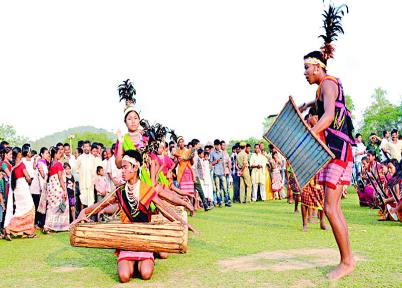 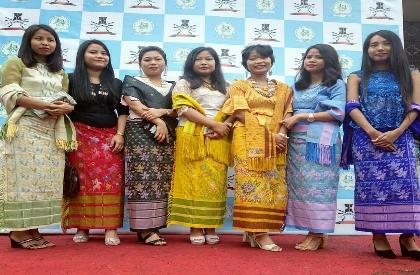 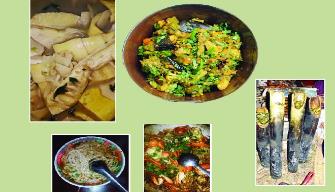 গান্দো
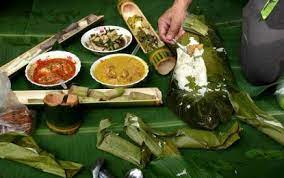 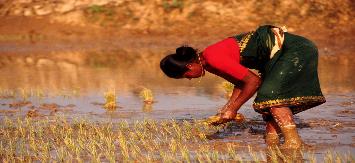 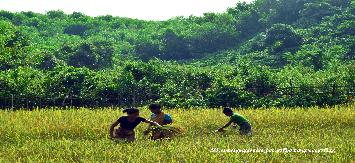 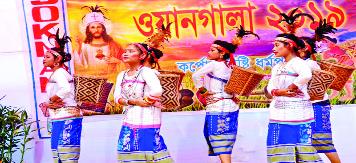 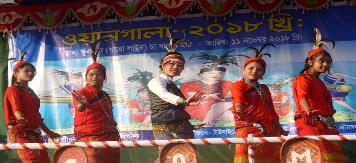 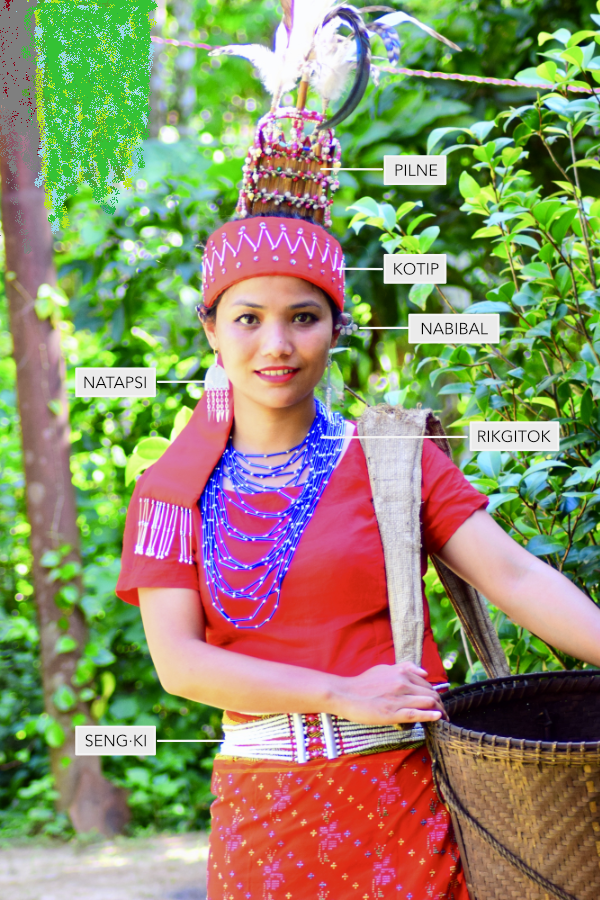 দকমান্দা
গান্দো পোশাক
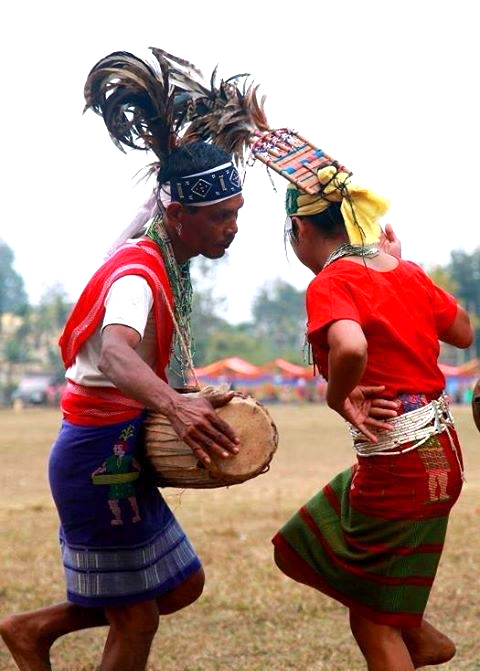 দকমান্দা ও দকশাড়ি
এসো ভিডিও দেখি
ভিডিওটির লিংক দেওয়া আছে ইন্টারনেট থাকা সাপেক্ষে দেখা যাবে
জোড়ায় কাজ
নিন্মের ছকটি পূরণ করঃ-
দলীয় কাজ
প্রশ্নের উত্তরের মধ্যে ক্লিক করলে সঠিক উত্তর পাবে
মূল্যায়ন
০১। গারোরা কোন ধর্মের অনুসারী ?
গ .হিন্দু
ঘ   .খ্রিষ্ট
খ. বিজু
ক. সাংসারেক
২। গারোদের দেবতার নাম কি ?
গ. তাতারা রাবুগা
গ.   বাহা
ক.   কিয়াং
খ.   সোহরাই
৩।গারোদের সবচেয়ে জনপ্রিয় ও সর্ববৃহৎ উৎব হলো ?
ঘ. বড়দিন
ক. বৈশাখী পূণিমা
খ. মাঘী পূর্ণিমা
গ. ওয়ানগালা
প্রশ্নের উত্তরের মধ্যে ক্লিক করলে সঠিক উত্তর পাবে
মূল্যায়ন
৪। গারোদের জীবিকা নির্বাহ করে ?
গ .ফলমুল সংগ্রহ
ঘ   .মাছ ধরে
খ. শিকার করে
ক. কৃষিকাজে
৫। বর্তমানে গারোরা কোন ধর্মে অধিকাংশ বিশ্বাসী ?
গ. খ্রিষ্ট ধর্মাবলম্বী
গ.   হিন্দু ধর্মাবলম্বী
ক.   বৌদ্ধ
খ.   সোহরাই
৬।গারোদের বিশেষ খাদ্য হচ্ছে ?
ঘ. মাংস
খ. সবজি
ক. মাছ
গ. বাঁশের গুঁড়ি
বাড়ীর কাজ
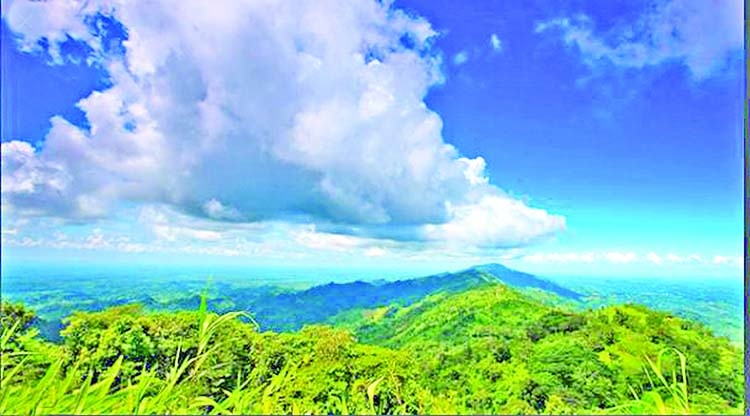